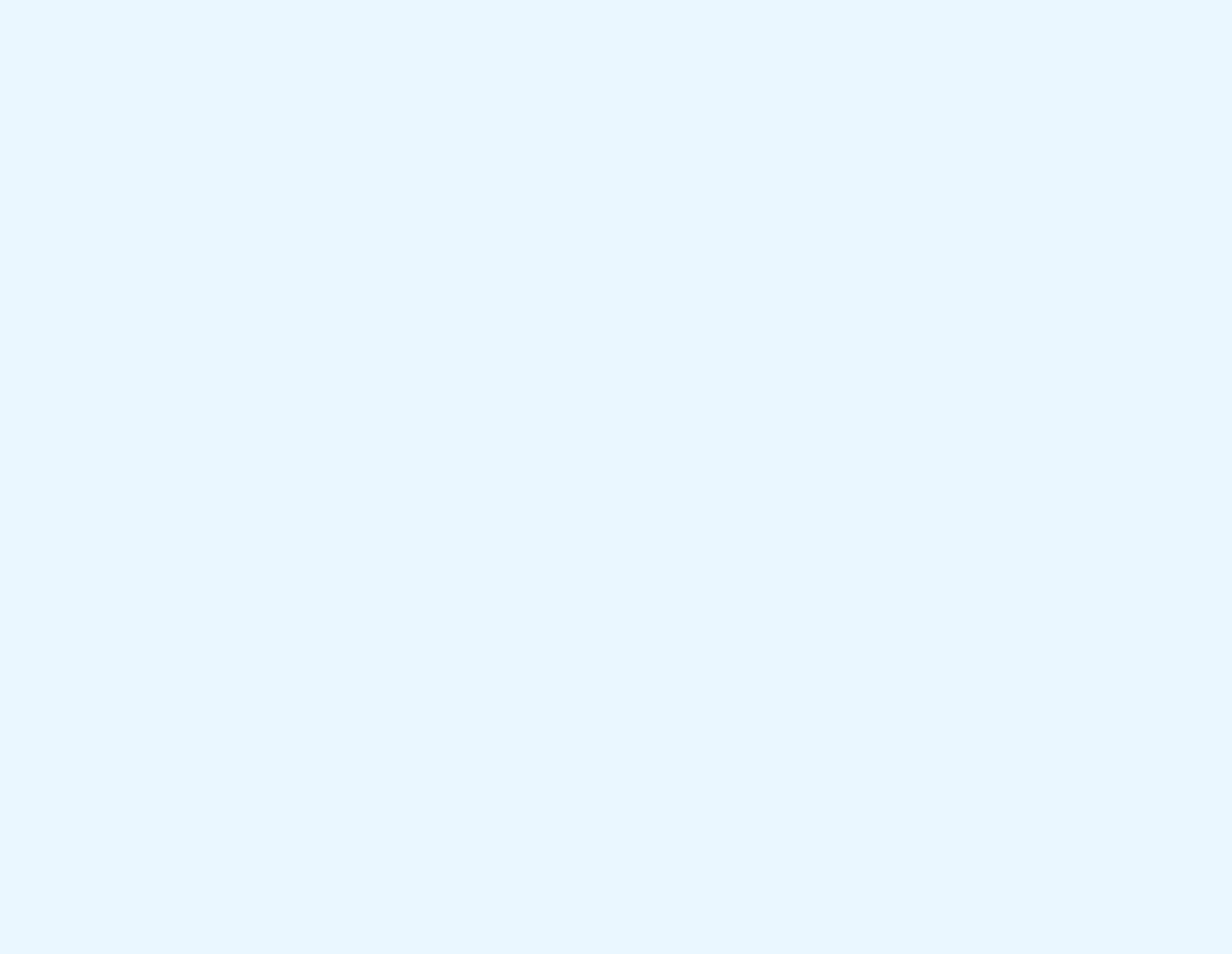 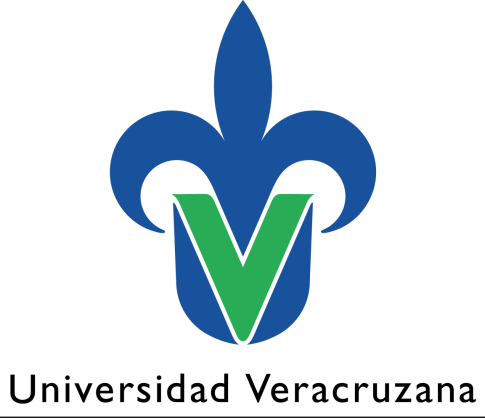 Haga clic para agregar el nombre de la Facultad (Fuente Gill Sans MT, en Negritas, tamaño18)
Área de Formación de Elección Libre (AFEL)
CONTENIDO

Ubicación del AFEL dentro del plan de estudios
Créditos AFEL en mi plan de estudios
Importancia del Área de Formación de Elección Libre
Modalidades para cursar el AFEL
Alternativas para obtener créditos en el AFEL
Oportunidades de inscripción y acreditación
Consideraciones importantes
 Mayores informes
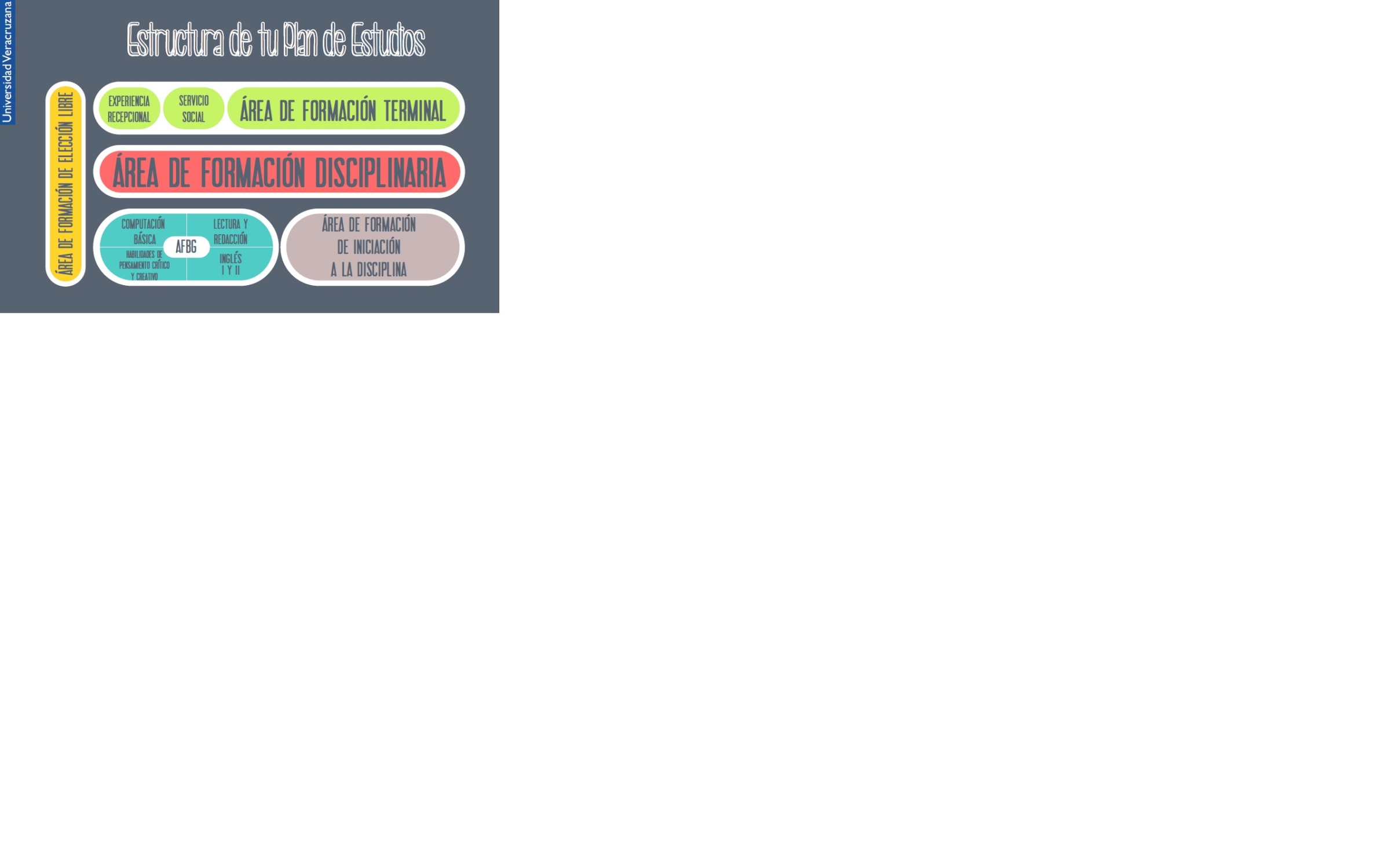 ¿Cuántos créditos debo cubrir para AFEL dentro de mi plan de estudios?
Ver ejemplo de Ingeniería Civil
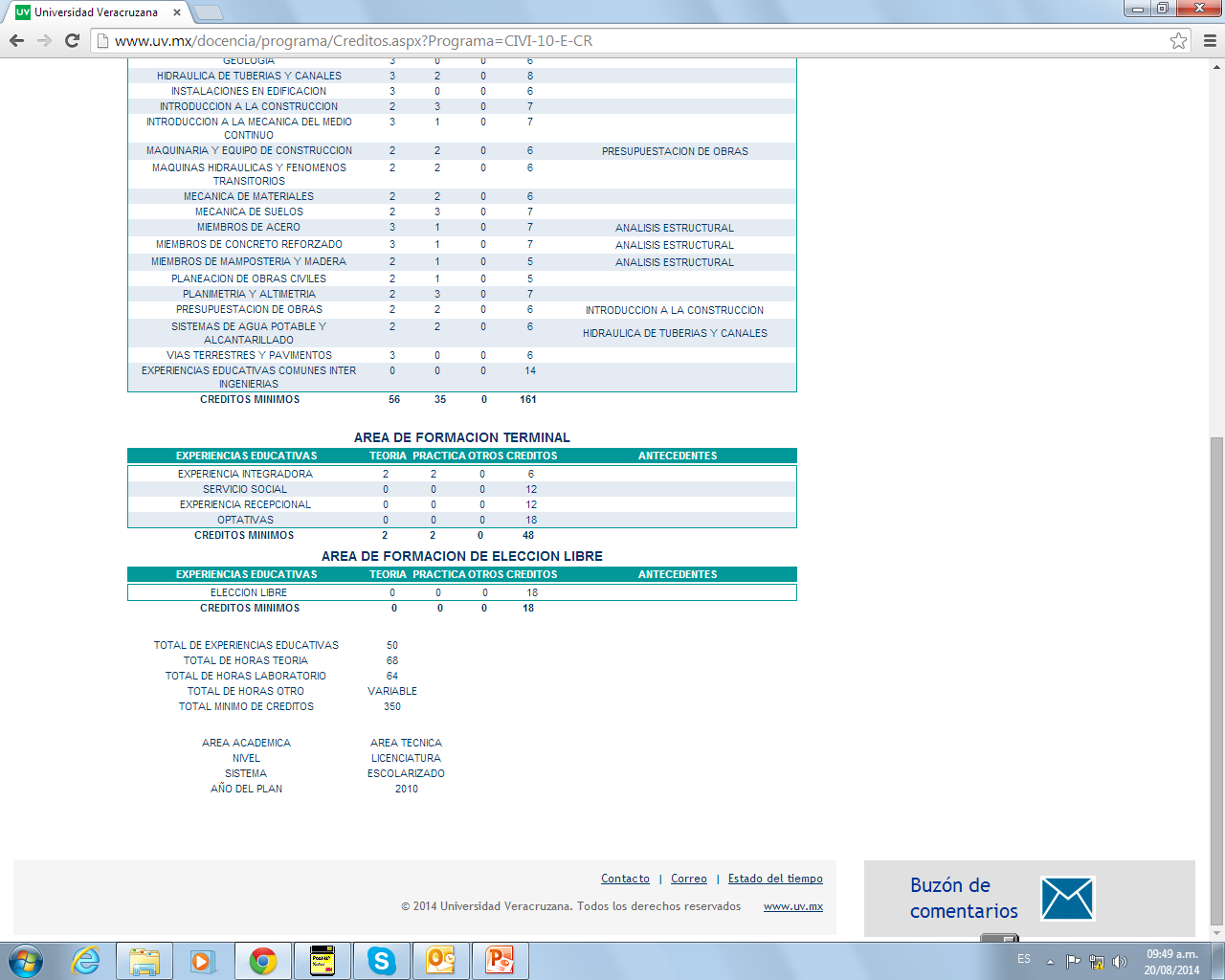 Importancia del AFEL en mi plan de estudios
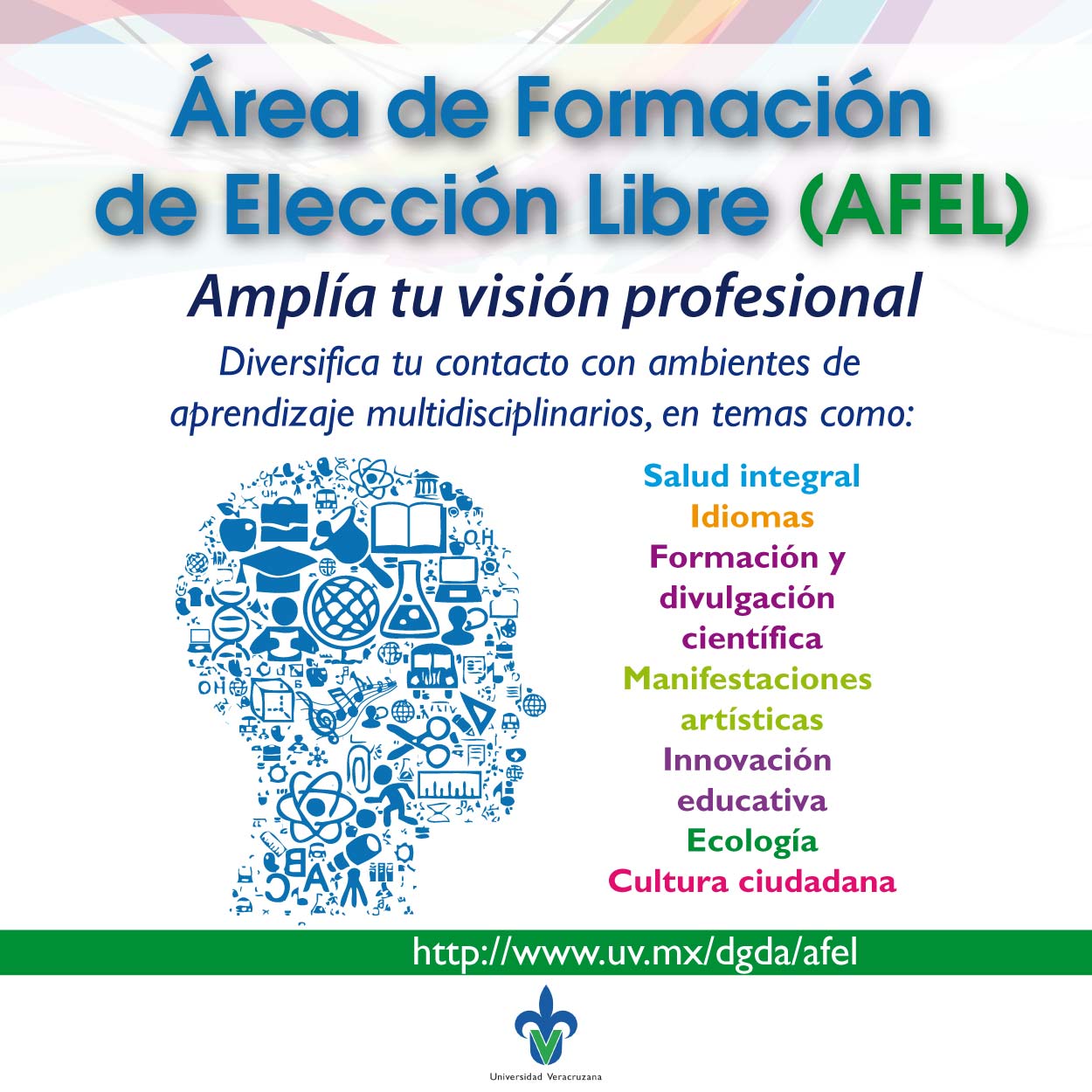 ¿Bajo qué modalidad de estudio puedo cursar el AFEL?
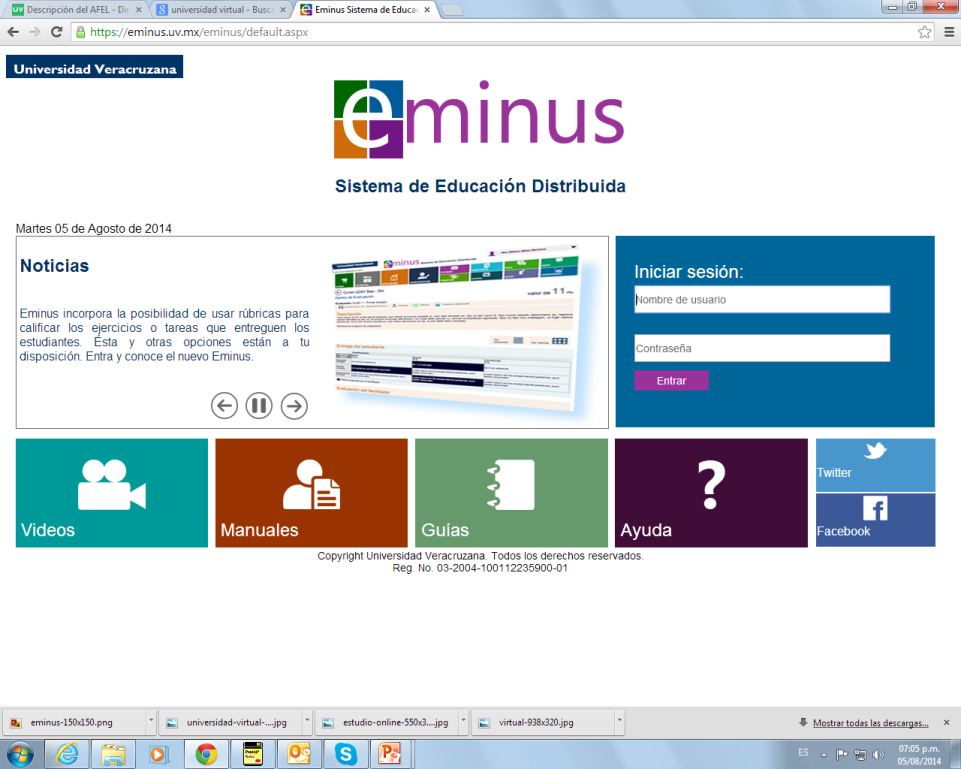 Alternativas para obtener créditos en el AFEL
Experiencias Educativas propias del AFEL
Como aprender en línea
EE propias de AFEL

502 Experiencias Educativas
Futbol asociación
Expresión corporal
Natación
Francés
Gimnasia aeróbica
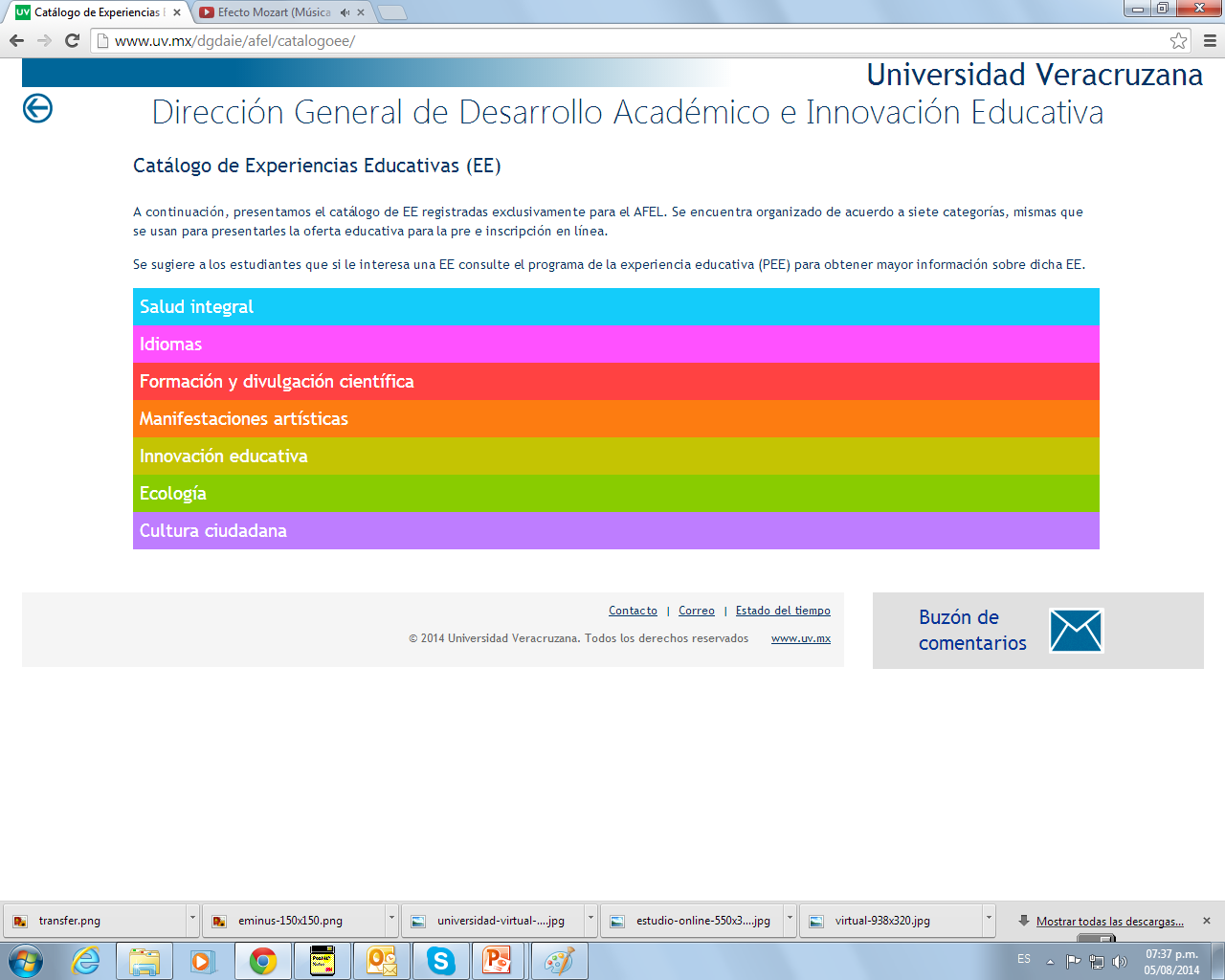 Autoestima
Silvicultura
Vive saludable, vive sin violencia
Tanatología
Manipulación de genes
Fotografía
Bailes de salón
Manejo y cultivo de hongos comestibles y medicinales
Japonés
Aplicaciones web para el aprendizaje
Taller de pintura y dibujo
Dendrología
Como mejorar mis calificaciones
Interacciones planta-animal: ecología y conservación
http://www.uv.mx/dgdaie/afel/catalogoee/
Cursar Experiencias Educativas de otros Programas Educativos incorporados al modelo educativo
Cursar EE de otros PE
Estás cursando el Programa Educativo de Arquitectura, pero te interesa la Experiencia Educativa “Dibujo de representación”, impartida como parte del Área disciplinar del programa Educativo de Diseño de la Comunicación visual, ya que consideras que enriquecerá  tu formación como futuro(a)  Arquitecto (a).
Puedes tomar dicha EE en la Facultad de Artes y solicitar que los créditos te sean asignados en el AFEL del Programa de Arquitectura que cursas. Pregunta al Secretario Académico de tu Facultad el procedimiento a seguir.
Transferencia de créditos de un Programa Educativo a otro
Transferencia de créditos de un PE a otro
Si iniciaste tus estudios en el Programa Educativo de Contaduría, pero decidiste cambiarte al Programa Educativo de Informática, puedes solicitar la transferencia de los créditos cursados en Contaduría al AFEL del programa educativo en el que tu inscripción se encuentre vigente, en este caso al de Informática.
La solicitud deberás dirigirla al Secretario(a) Académico(a) de tu Facultad o directamente al Departamento de Apoyo a la Formación Integral del Estudiante: http://www.uv.mx/dgdaie/afel/dafi/
Otros espacios formativos
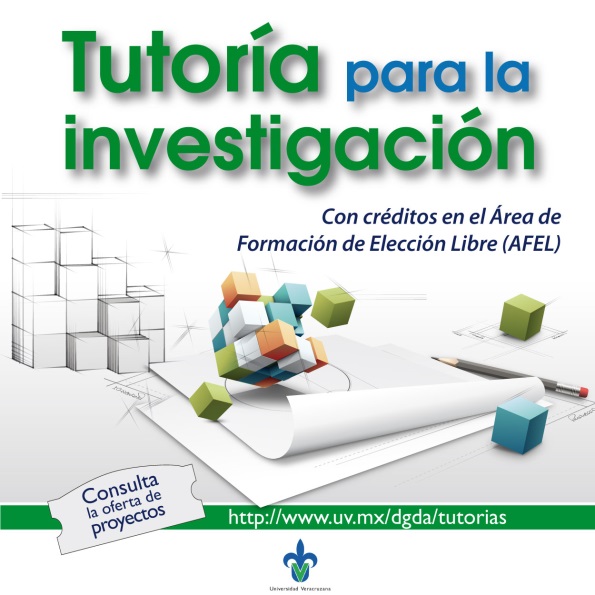 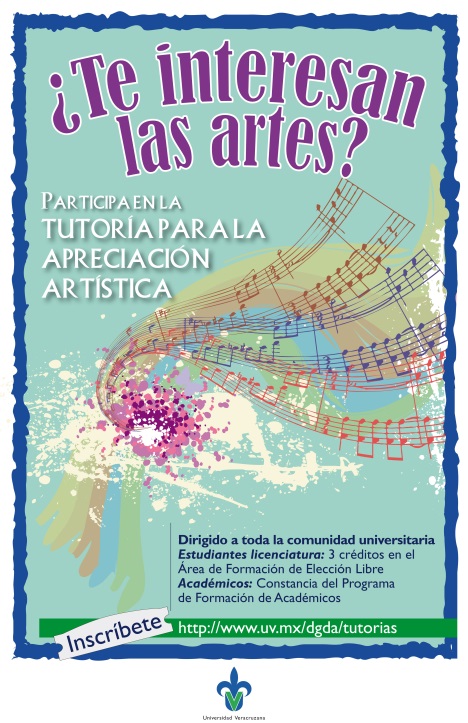 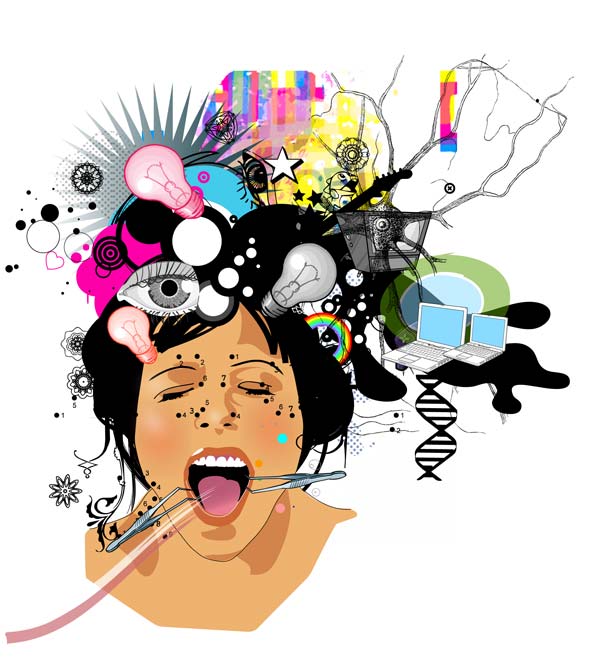 ¡Participa en un proyecto de investigación y publica un artículo o presenta una ponencia en un foro académico!

Desde 4 y hasta 10 créditos
Asistente
Colaborador
Aprendiente
Divulgador
Cada 20 horas de aprendizaje = 1 crédito
Disfruta y conoce diferentes expresiones artísticas: danza, teatro, canto, ejecución instrumental, entre otras
Hasta 6 créditos
http://www.uv.mx/dgdaie/afel/otros-espacios/
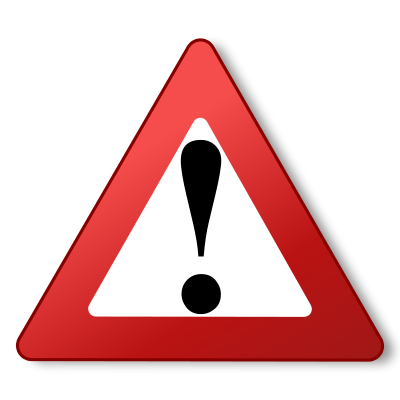 Oportunidades de inscripción y acreditación
Estatuto de alumnos 2008
Artículo 25. …Los alumnos que cursen planes de estudio flexible tienen derecho a dos inscripciones por experiencia educativa en diferente período escolar.
Si repruebas la misma Experiencia Educativa de AFEL en dos ocasiones es causa de baja definitiva de la UV.
POR LO TANTO
Artículo 31. Los alumnos que hayan seleccionado una experiencia educativa con carácter de “optativa” o “de elección libre” y no la acrediten, podrán cursarla nuevamente, o cursar una diferente en otro período escolar, considerándola como segunda inscripción.
Si por alguna razón no lograste acreditar una EE de AFEL en la primera inscripción, es mejor que no la curses en segunda inscripción para evitar ponerte en riesgo de causar baja definitiva.
http://www.uv.mx/legislacion/files/2012/12/estatutodelosalumnos2008.pdf
¡Consideraciones importantes!
Para elegir EE de AFEL debes considerar lo siguiente:
No elijas las EE de AFEL sólo por el número de créditos, éstas son tan importantes como las disciplinares, por lo que debes buscar EE que enriquezcan tu formación humana, intelectual, social o profesional.
La oferta cambia periodo con periodo, por lo que deberás consultar el portal del AFEL donde encontrarás información relativa a la oferta, alternativas de acreditación y trámites.
Al momento de elegir una EE de AFEL considera la ubicación de la entidad académica que la ofrece y el tiempo que necesitarás para trasladarte.
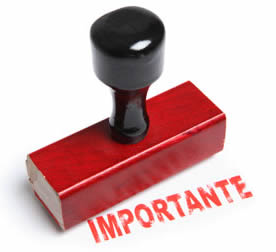 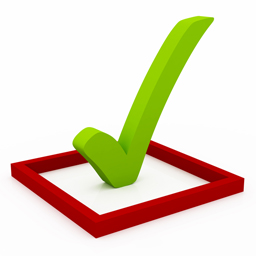 http://www.uv.mx/dgdaie/afel/ee-propias-afel/
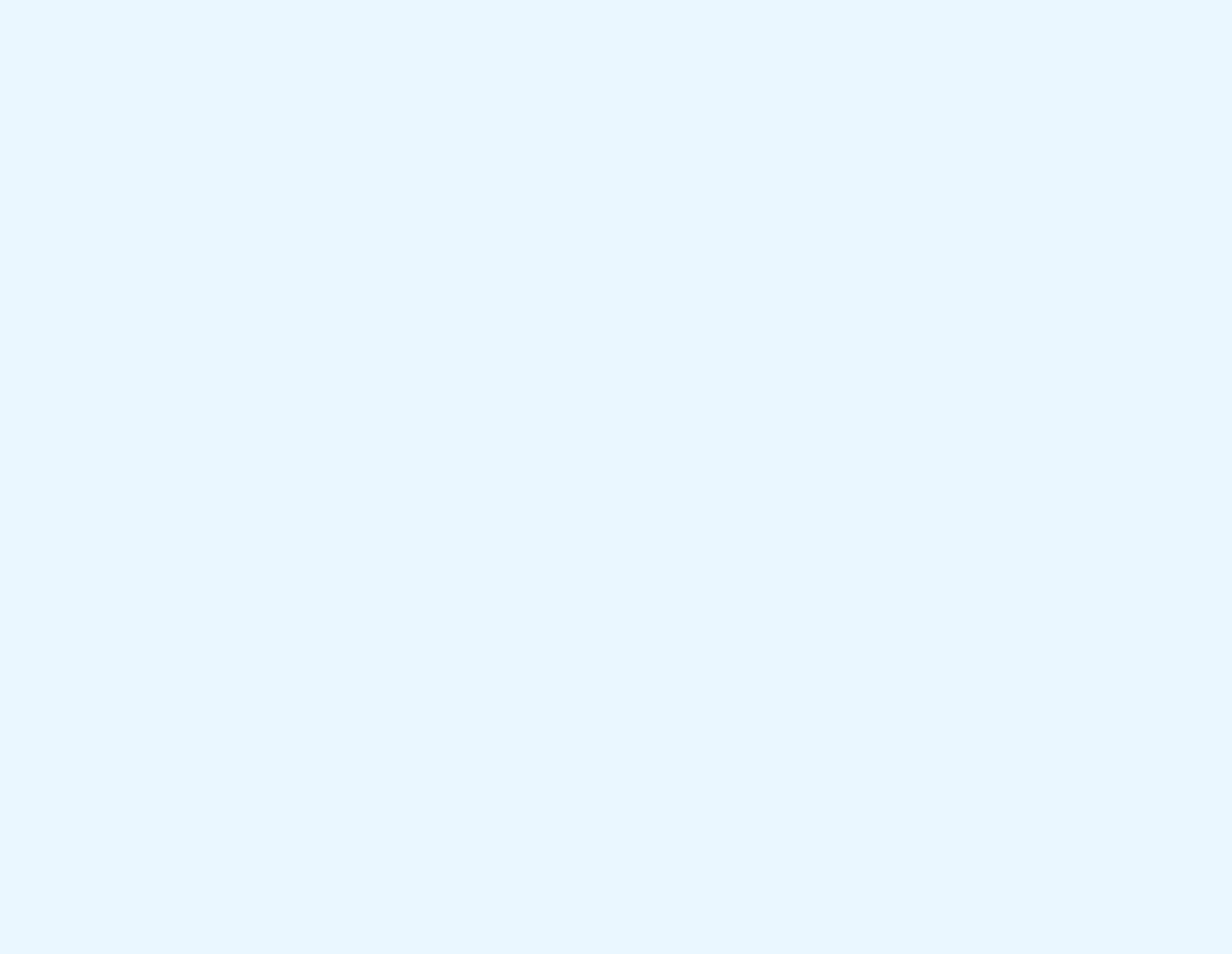 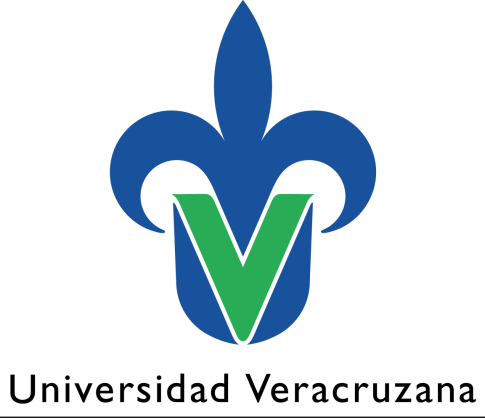 MAYORES INFORMES

Departamento de Apoyo a la Formación Integral del Estudiante
Mtra.  Alejandra Yamel Assad Meza
aassad@uv.mx

Responsable  AFEL
Lic. Mariela Cabrera Hernández
lcabrera@uv.mx
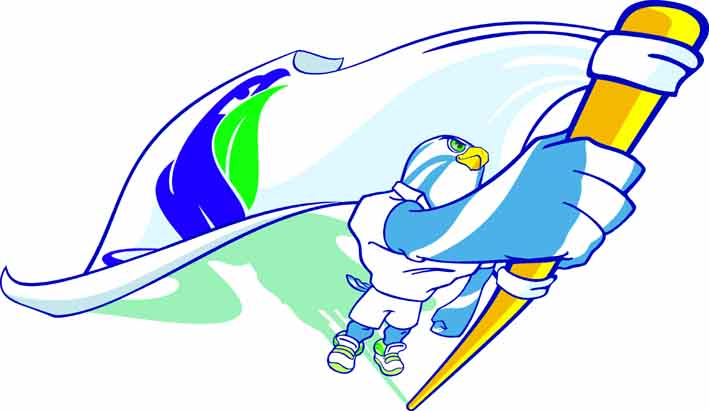 ¡Sean Bienvenidos!